Money Money Everywhere…..……..Why can’t I get my project financed?
Quantum Leap in Wind				Jesse Ang, June 2011
IFC RE & Wind Track Record
Asia Wind Market Drivers 
Financing Challenges ~ Discussion
2
IFC was established in 1956 to promote private sector development and is a member of the World Bank Group
Power Sector
IFC
Wind Power
Provides equity, quasi-equity, debt, risk management and advice in 179 member countries
FY10: Committed US$12.6bn, Mobilized US$5.4bn, Portfolio US$38.9bn, 1,656 Clients, 103 Countries
Committed US$6.8bn in 205 transactions in 53 countries
Invest in generation, transmission and distribution
Many firsts: largest wind farms in LAC and SE Europe, largest solar farm in SE Asia, first merchant wind farm etc
Huge growth in all RE: wind, solar, geothermal, hydro, biomass
Committed nearly 1GW in China, Brazil, Bulgaria, Chile, Turkey, & Mexico & manufacturing capacity in China & India
Strong pipeline in India, Pakistan, Philippines, Thailand, 
Technical expertise and sector knowledge/network
No. Power Transactions
% Renewable
3
Selected recent IFC Wind Investments
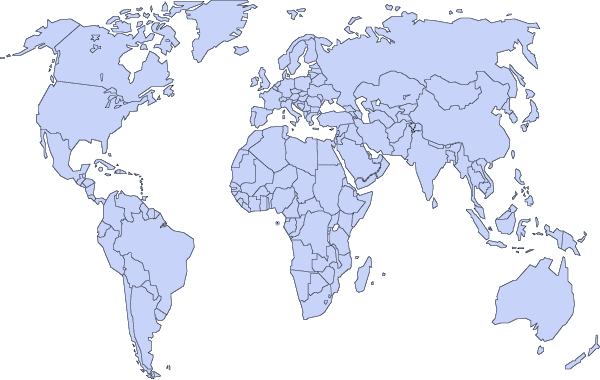 Wind
Wind
Bulgaria
China
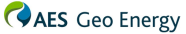 AES Kavarna
Wind
Mexico
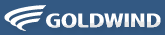 US$52,000,000
Loan Project Financing
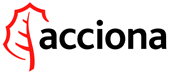 US$75,000,000
Equity
Goldwind
Eurus
Lead Lender of
US$375m financing
May 2010
Lender
December 2008
October 2010
$75,000,000
Subordinated Debt
and Debt
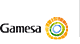 Wind
India
Gamesa
Wind
Chile
US$11,000,000
Loan Financing for 
800MW manufacturing
plant
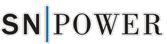 Norvind
Lender 2011
$30,750,000
Loan Project Financing
Lead Lender of
US$60.75m financing
February 2009
Two Case Studies of IFC’s Wind Transactions
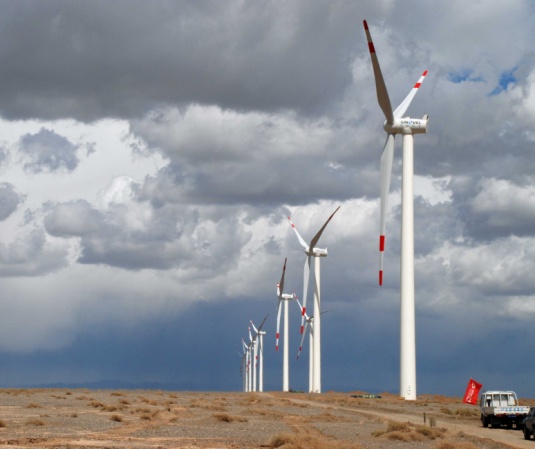 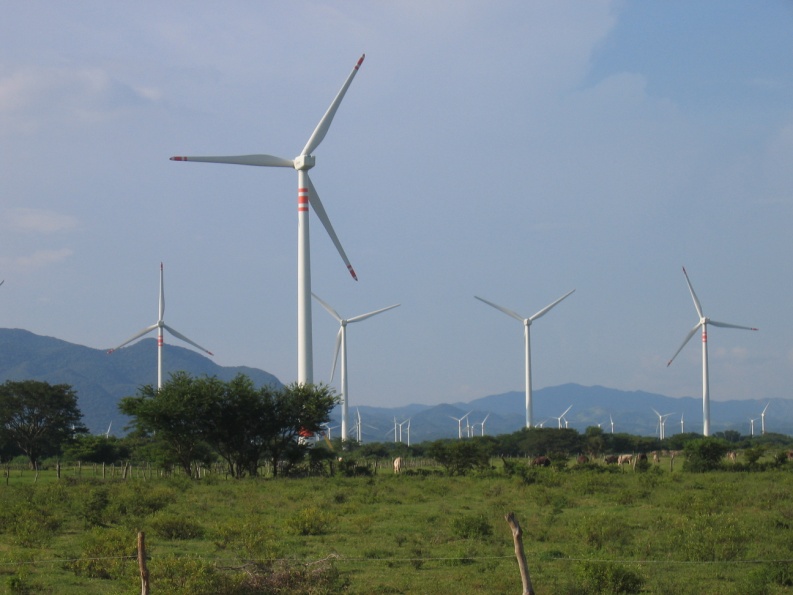 5
IFC Support to the Wind Sector
Direct investment
Manufacturing
Generation assets
Wholesale support via Financial Intermediaries
Concessionary finance (Clean Technology Fund, Canadian Funds, Global Environment Facility)
Advisory services
PPP Concession structuring
6
IFC RE Track Record
Asia Wind Market Drivers 
Financing Challenges ~ Discussion
7
Asia has seen the most dramatic ramp up in installed wind capacity in the last decade…and its market dominance is expected to continue
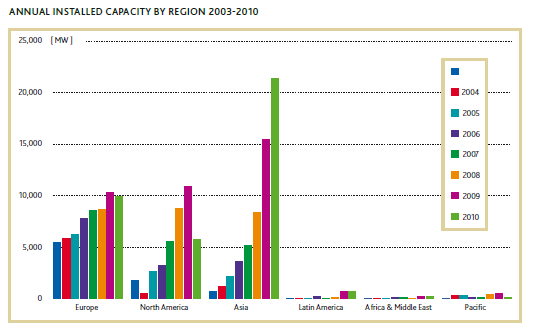 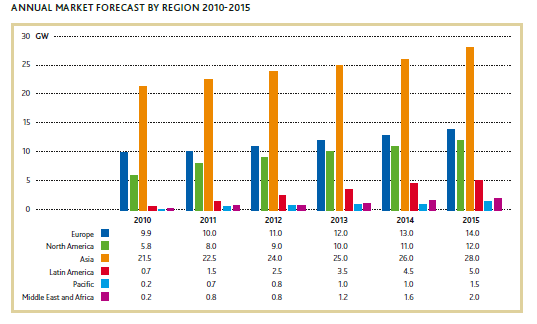 Source: GWEC, Global Wind Report 2010
8
Drivers of the Wind Sector
Competitive natural resource
eg Inner Mongolia
Competitively priced equipment
Asia strength
Sufficiently high power prices and/or suitable regulations: (“TLC”)
Fundamental & defines market in region 
Availability of long, cheap financing
A function of country risk, regulatory environment with TLC & creditworthy off-takers
9
But resource is site specific and equipment and capital markets are dynamic
Cost of debt for typical EU wind farm
Turbine prices by delivery date (€ and $/MW)
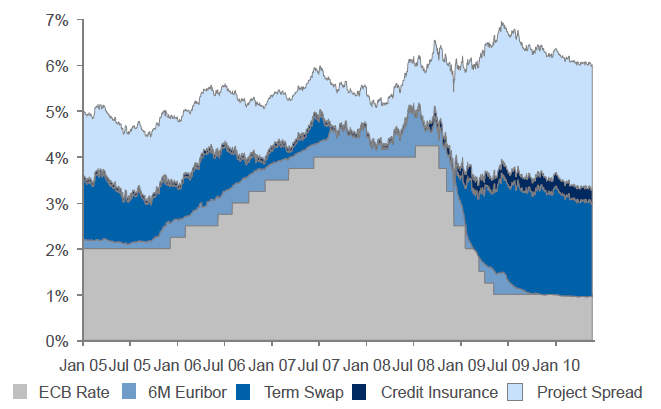 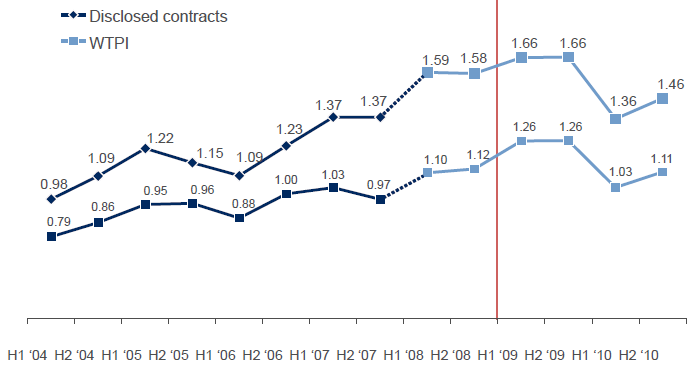 Source: Bloomberg New Energy Finance
10
IFC RE Track Record
Asia Wind Market Drivers 
Financing Challenges ~ Discussion
11
Key drivers of available, low cost financing
Regulatory and contractual certainty?
Wind resource certainty?
Project development certainty?
Construction certainty?
Equipment certainty?
12
Annex – support slides for discussion
13
Pros and Cons of regulatory support systems used for wind in different regions of the world
14
If we accept reliance on national regulatory support, we need to know it is politically & financially sustainable?
Is the regulation distorting or correcting?
Implied cost of CO2?
Achieving intended consequences?
Who will bear the cost?
What is the cost?
Absolute
System wide/per kWh/per person
Can they bear the cost?
Is there a safety valve?
Is there a track record of consistent regulation
15
Wind resource risk?
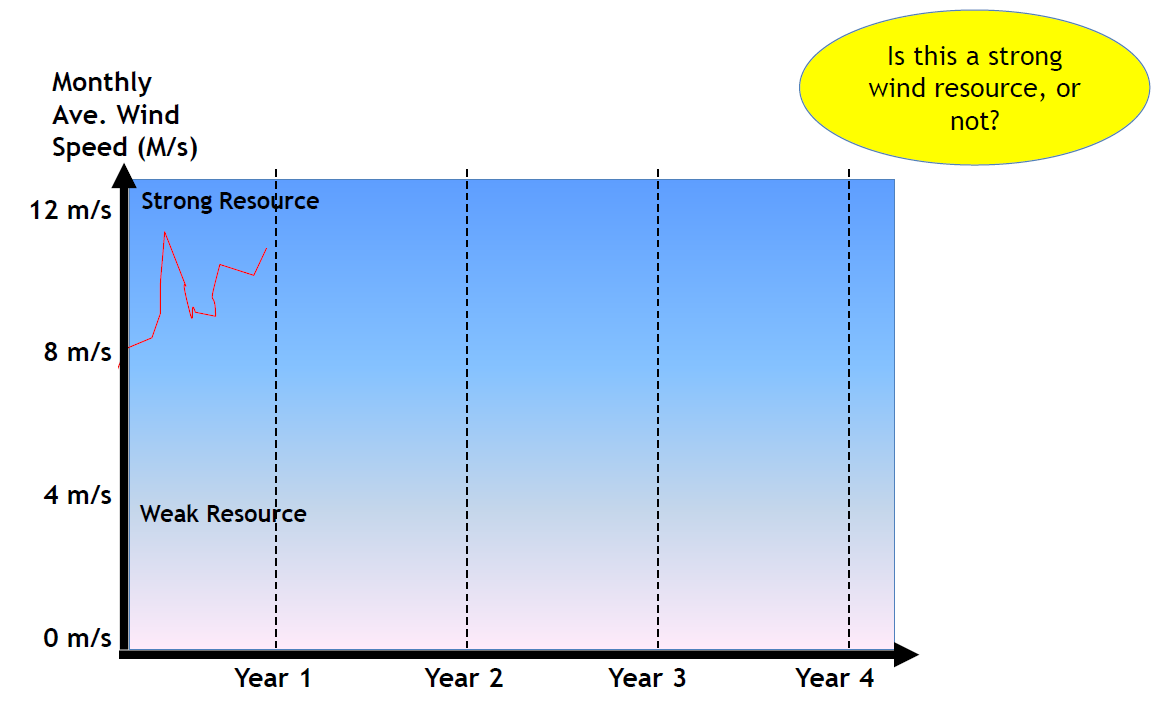 16
Wind resource risk?
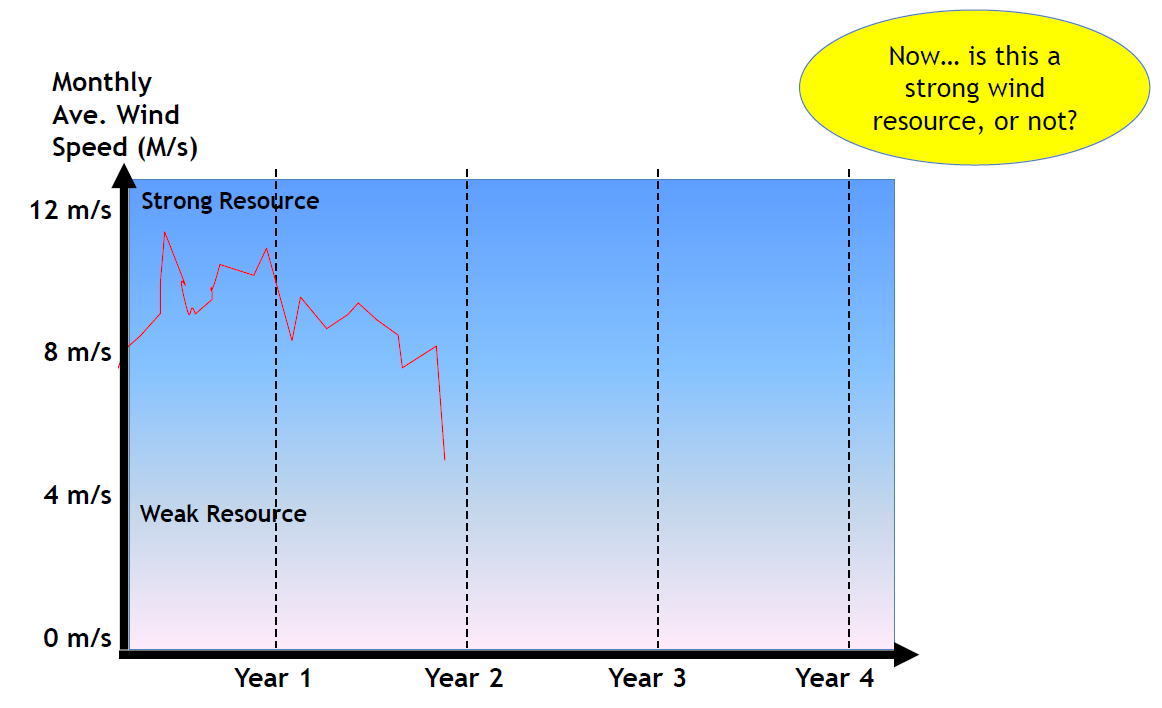 17
Wind resource risk?
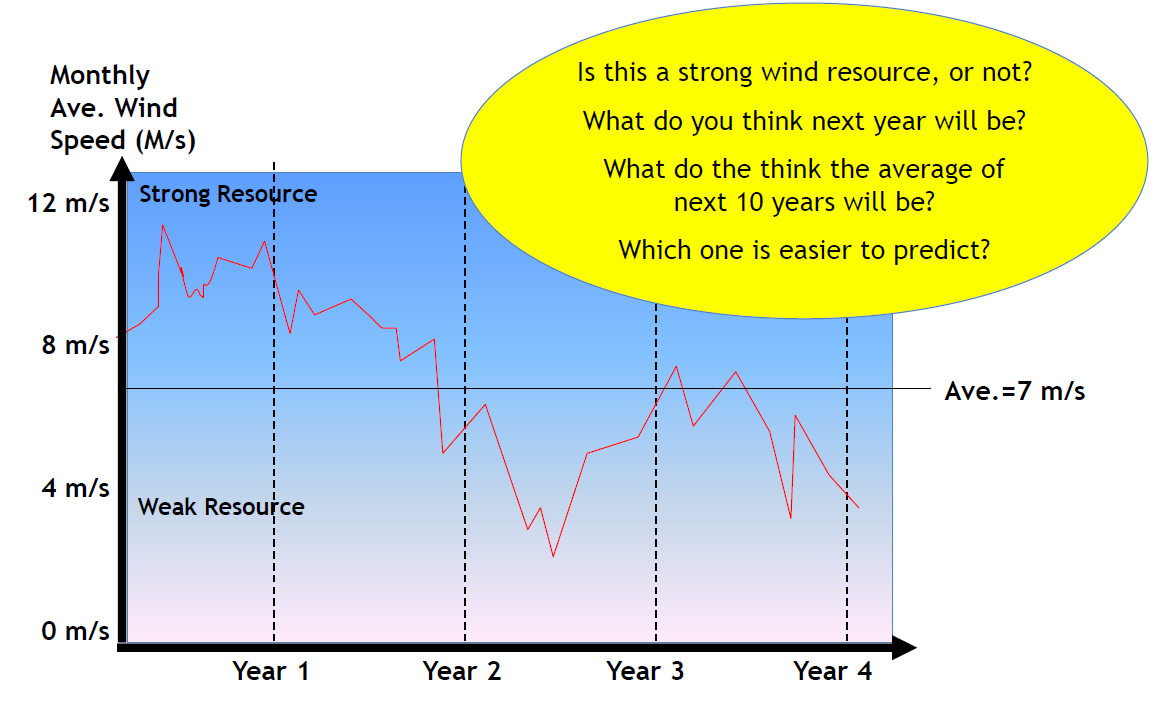 18